NORME DI COMPORTAMENTO IN CASO DI
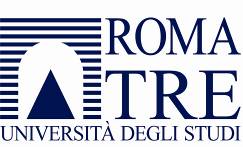 EMERGENZA
Servizio Prevenzione e Protezione
Direzione 6
INDICAZIONI PER I DOCENTI
PAL008
MISURE PREVENTIVE
E’ vietato fumare in tutti gli ambienti di Ateneo, fare uso di fiamme libere, fornelli, stufe di ogni tipo
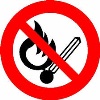 E’ necessario che sovraintendano e vigilino sull’osservanza, da parte degli studenti, delle disposizioni dell’Ateneo in materia di Sicurezza (capienza aule, affissione materiale cartaceo, intralcio vie di esodo, ecc…). In presenza di anomalie, informano il Responsabile della UP
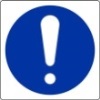 E’ vietato gettare fiammiferi o mozziconi nei cestini, nelle griglie, nei chiusini o 
dove potrebbero entrare in contatto con sostanze o residui infiammabili
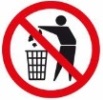 E’ vietato accumulare rifiuti, materiale cartaceo e sostanze infiammabili ( escluse quelle per uso igienico-sanitario)
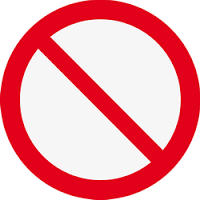 E’ necessario che segnalino eventuali condizioni di pericolo e deficienze dei mezzi al Responsabile della UP
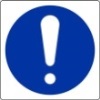 IN CASO DI EMERGENZA
MANTENERE LA CALMA, INVITARE GLI STUDENTI A LASCIARE RAPIDAMENTE IL PROPRIO POSTO SENZA ATTARDARSI A PRENDERE OGGETTI PERSONALI, NON CORRERE E SEGUIRE LE ISTRUZIONI DEL PERSONALE ADDETTO ALLE EMERGENZE
In caso venga impartito ORDINE DI EVACUAZIONE - con suono di SIRENA/VOCE
Devono interrompere immediatamente la lezione e non riprenderla fino a cessato allarme
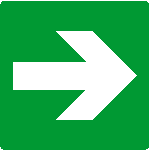 Invitano a seguire i percorsi di esodo indicati dalla
Segnaletica e/o dagli addetti
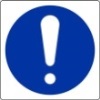 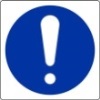 Devono invitare gli studenti a mantenere la calma e a lasciare l’aula
Invitano a dirigersi verso 
le uscite di 
Emergenza
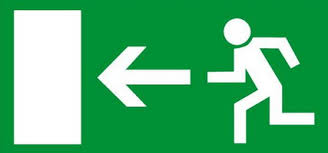 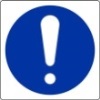 Supportano gli allievi con handicap e, se presenti, li affidano agli Addetti
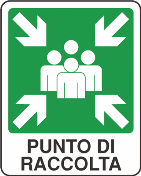 Invitano a raggiungere il Punto di Raccolta, collaborano alla verifica delle presenze e rimangono lì fino al cessato allarme
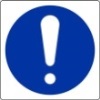 Escono per ultimi dall’aula dopo aver verificato che sia vuota e chiudono la porta
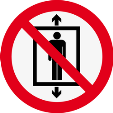 E’ vietato, una volta fuori, fermarsi in prossimità delle uscite
E’ vietato usare gli ascensori e tornare 
indietro
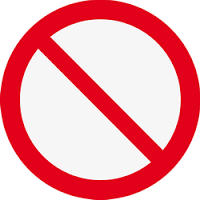 Qualora le vie di esodo fossero impraticabili, chiudere la porta dell’aula e cercare di renderla stagna chiudendo le fessure. Segnalare la propria presenza al Coordinatore o alla Portineria.
NUMERI UTILI DI EMERGENZA
PORTINERIA 06.57332772
COORDINATORE DELL’EMERGENZA 065733/4045
SERVIZIO DI VIGILANZA                                   
NUMERO PER LA MESSA IN
SICUREZZA DEGLI IMPIANTI
POLIZIA MUNICIPALE 06.67691
CENTRO ANTIVELENI 06.3054343
POLIZIA 
CARABINIERI 
VIGILI DEL FUOCO
EMERGENZA SANITARIA
CENTRO USTIONI 06.51002202
GUASTI ELETTRICI (ACEA) 800.130.336
GUASTI IDRICI (ACEA) 800.130.335
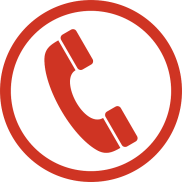 112
800.124.310